Update 
19Jan2018
Identified the issues with the raw data from https://nomads.ncdc.noaa.gov/modeldata/cfs_reforecast_6-hourly_45day_pgbf/ from 2000 to 2010
Sent an email to NCDC Model data manager ncei.orders@noaa.gov for more information about the issues.  



To do
WCOSS account 
Get the daily forecasts available from EMC
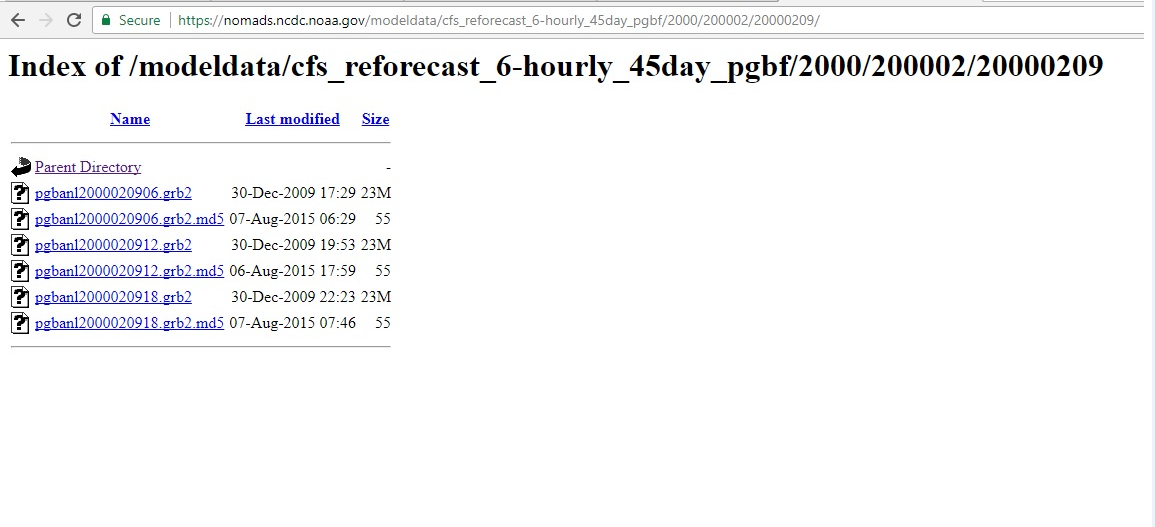 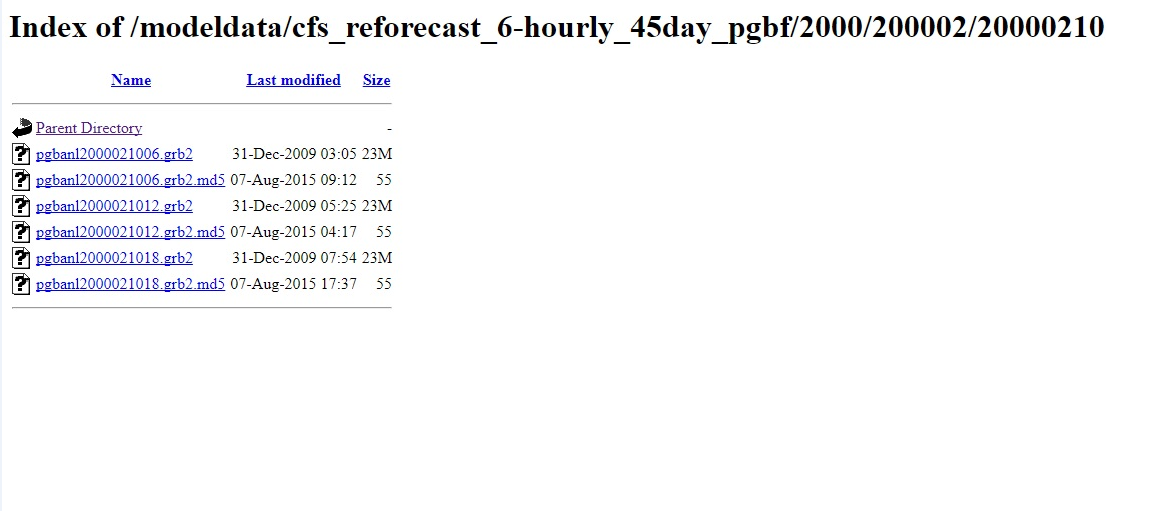 End of data
Nodata for 20000210
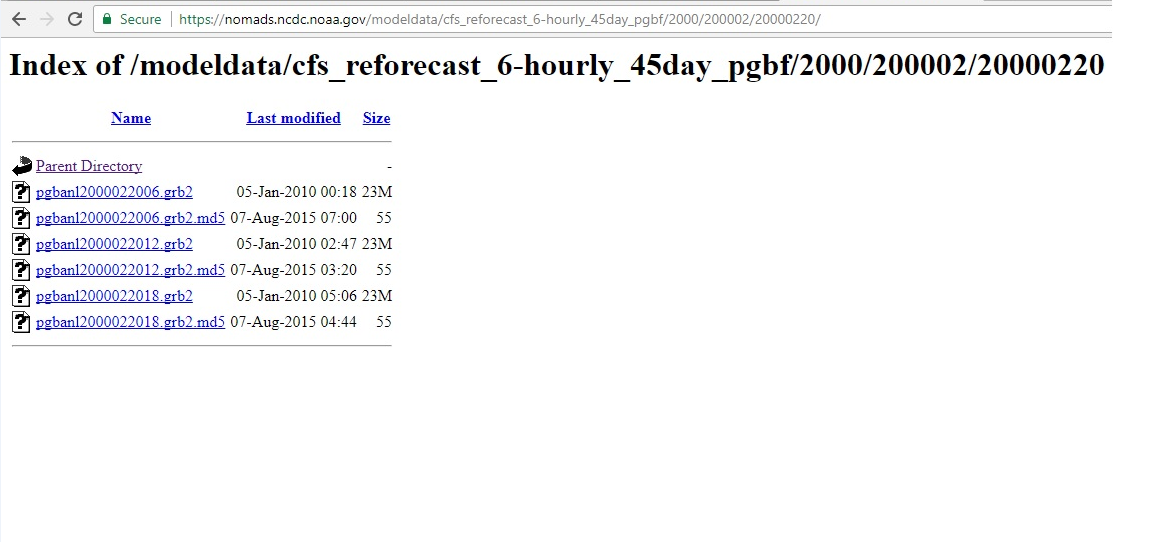 End of data
Nodata for 20000220
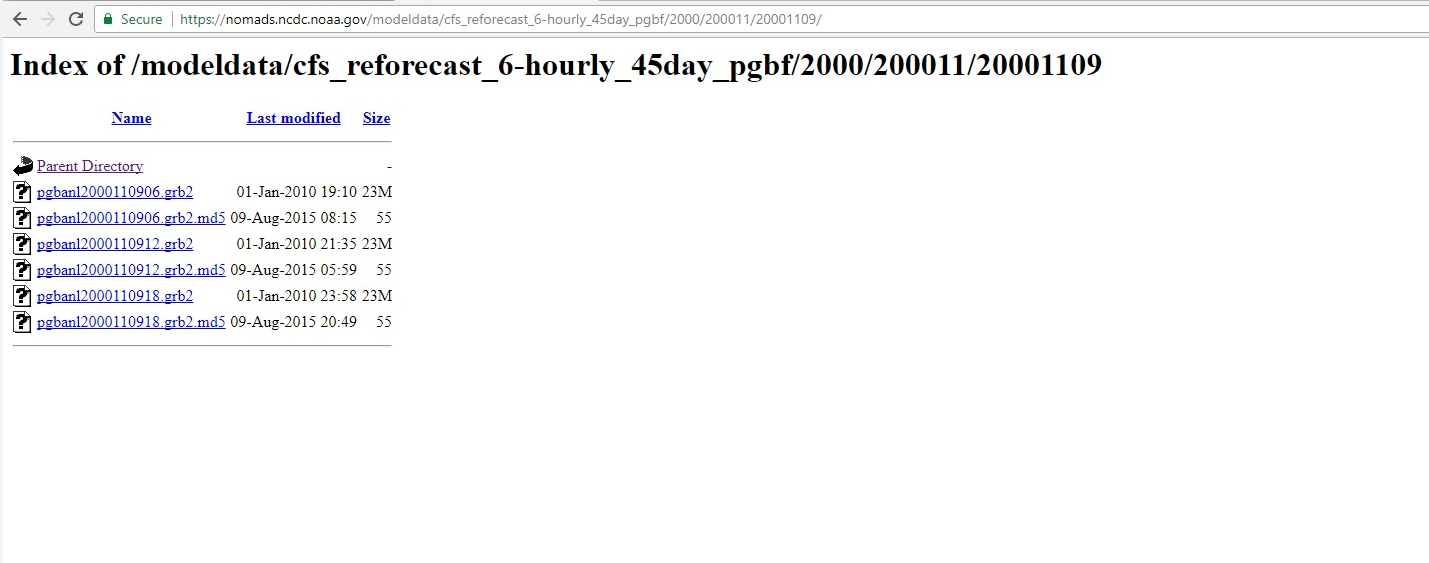 End of data
Nodata for 20001109
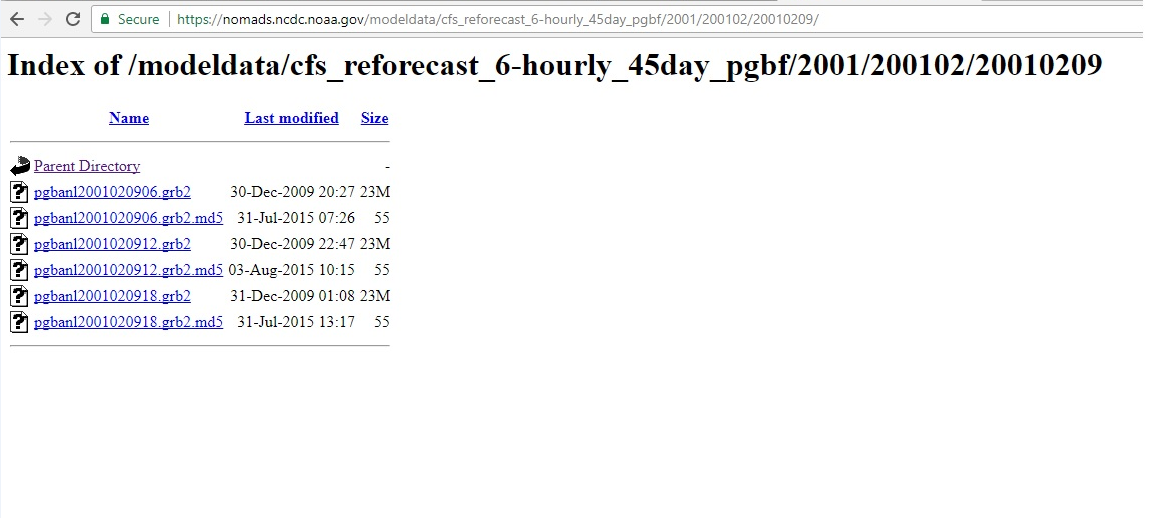 End of data
Nodata for 20010209
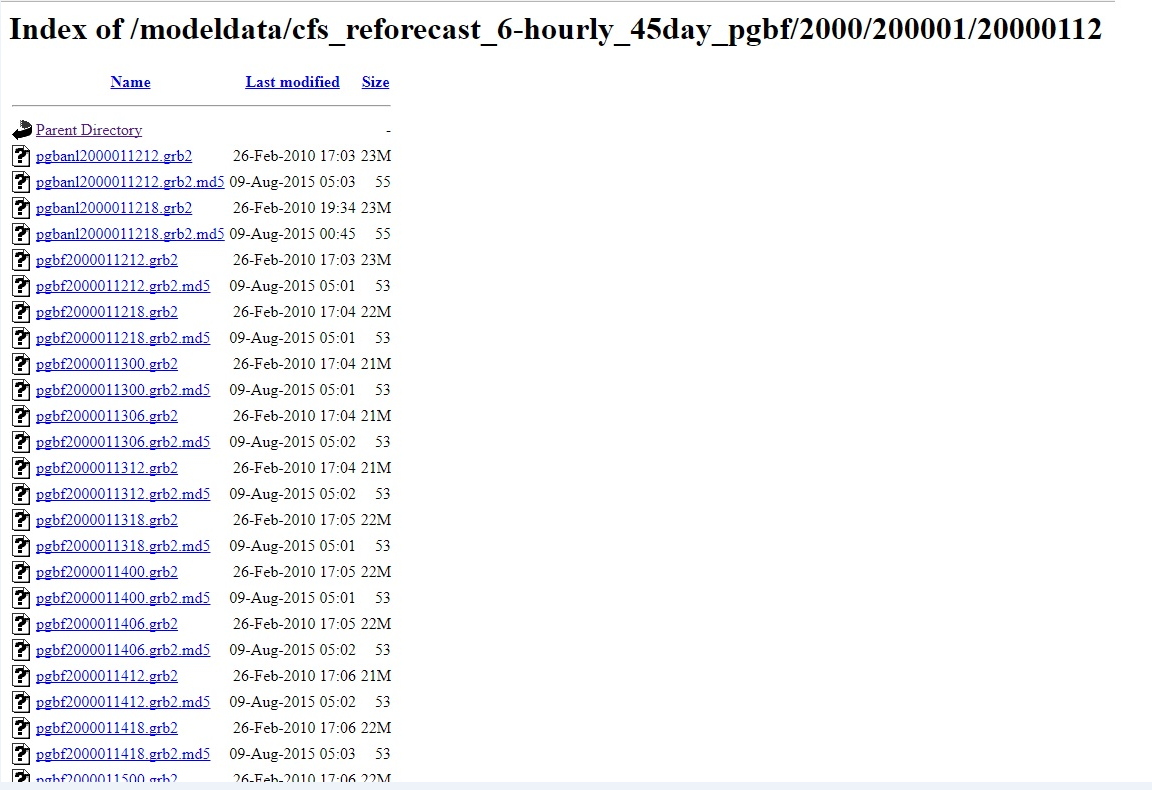 pgbf2000011206.grb2 data is missing
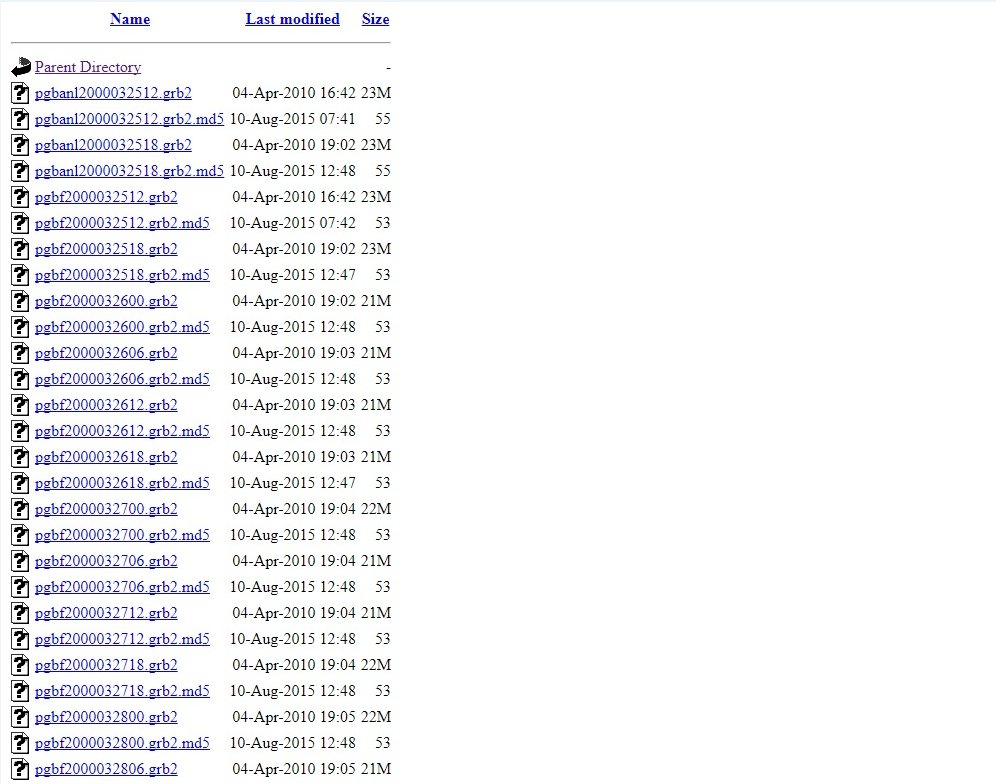 pgbf2000032506.grb2 data is missing
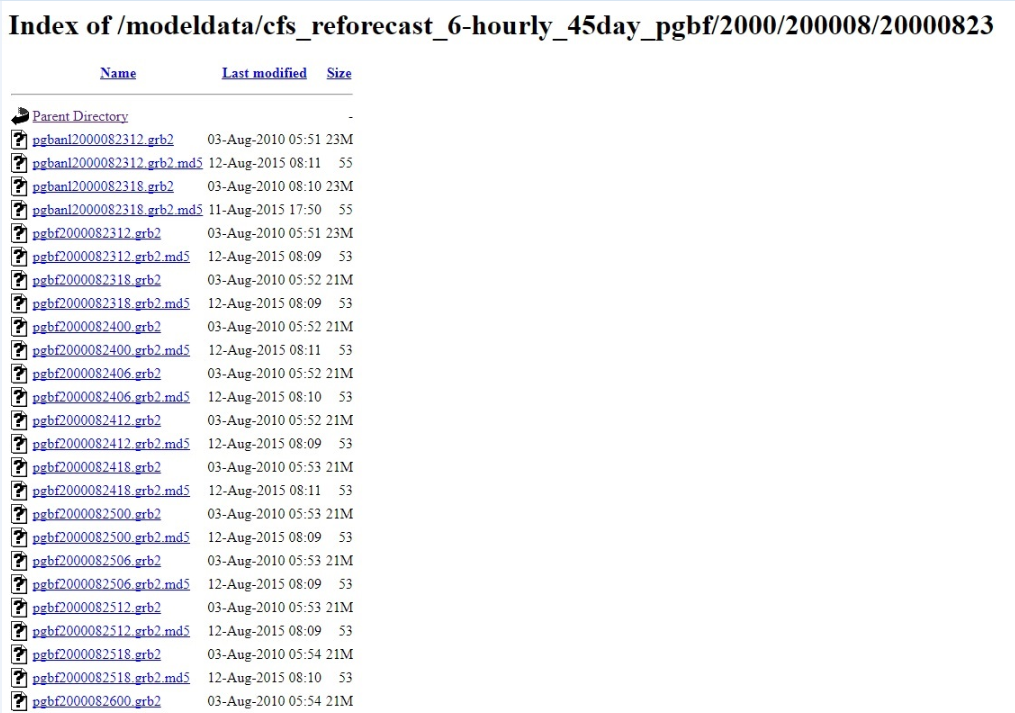 pgbf2000082306.grb2 data is missing
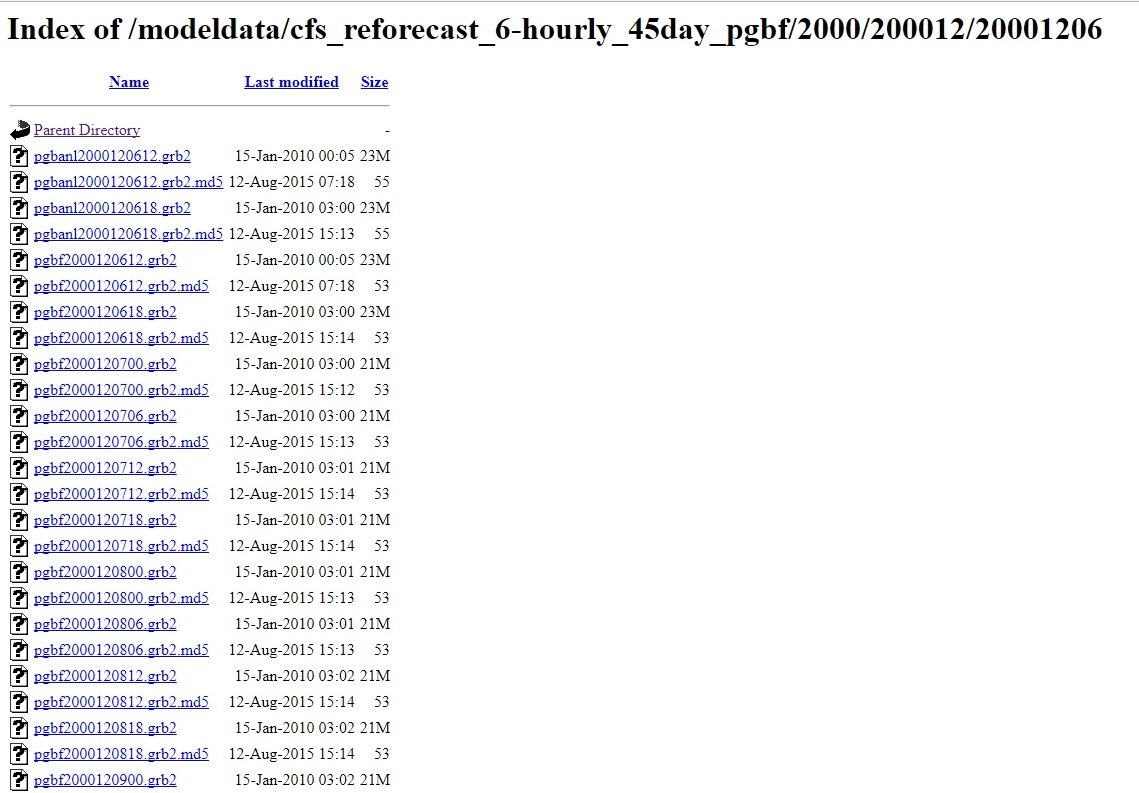 pgbf2000120606.grb2 data is missing
Mars
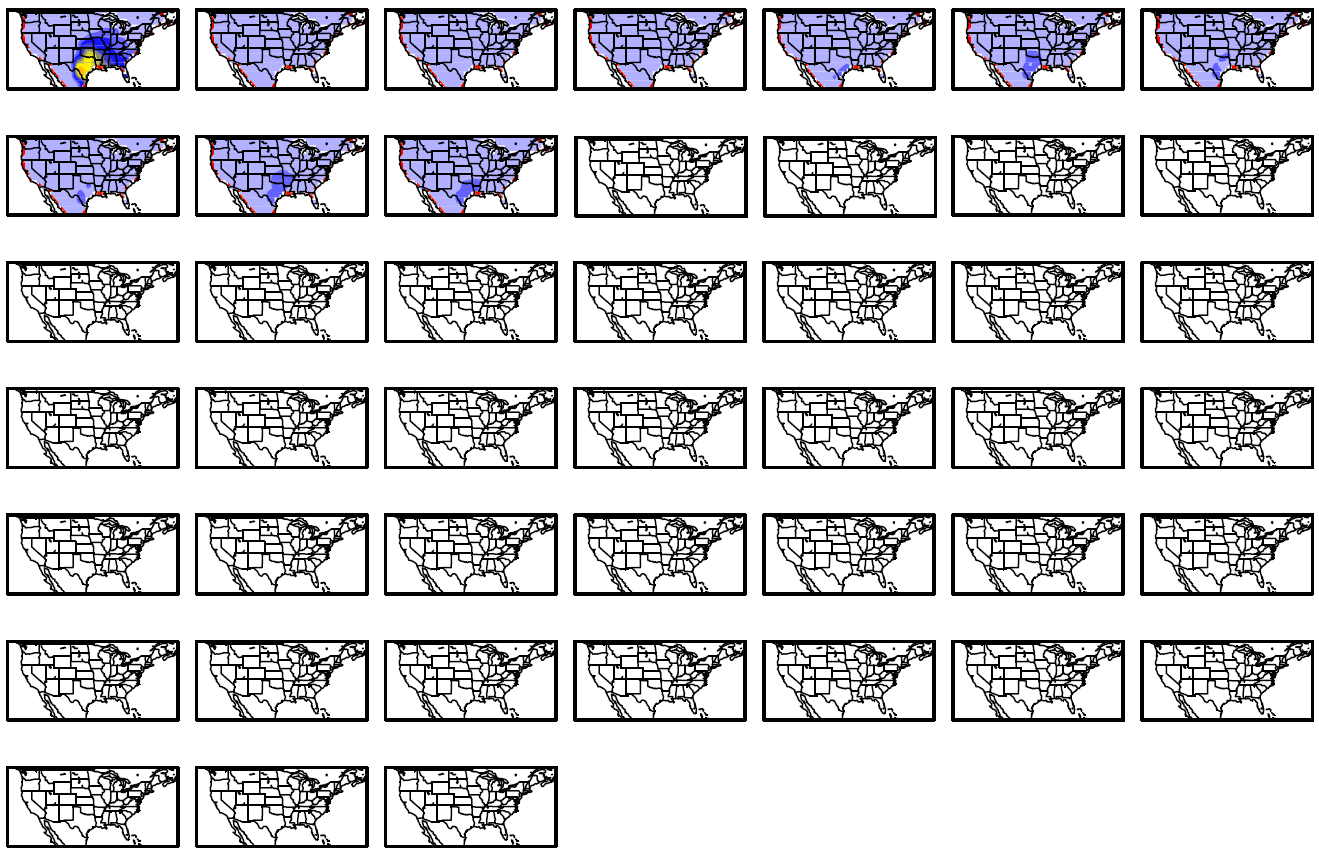 Day 1-07
Day 08-14
Day 15-21
Day 22-28
Day 29-35
Day 36-42
Day 43-45
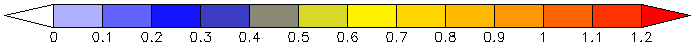 April
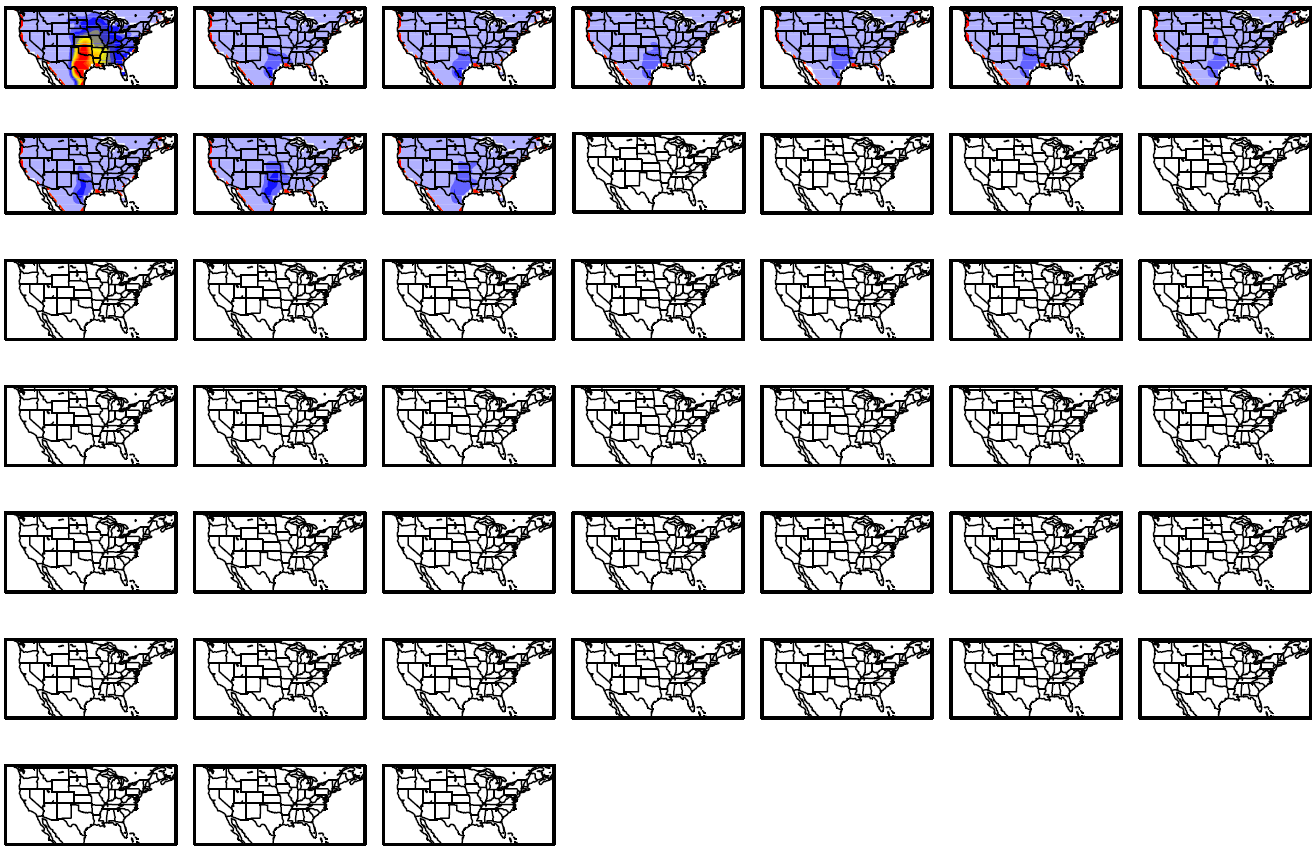 Day 1-07
Day 08-14
Day 15-21
Day 22-28
Day 29-35
Day 36-42
Day 43-45
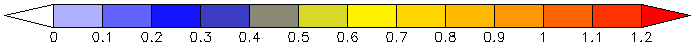 May
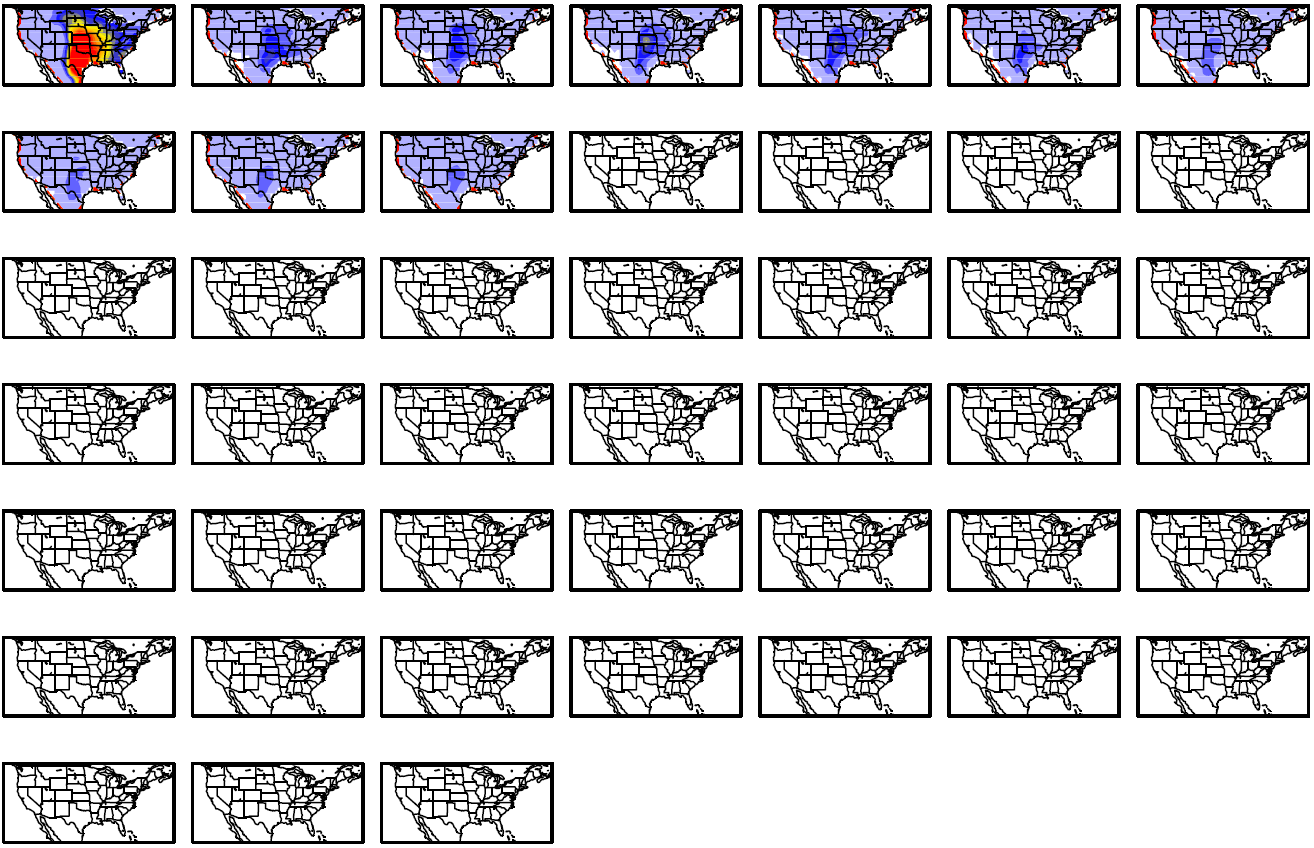 Day 1-07
Day 08-14
Day 15-21
Day 22-28
Day 29-35
Day 36-42
Day 43-45
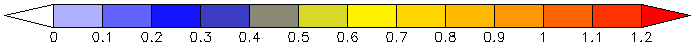 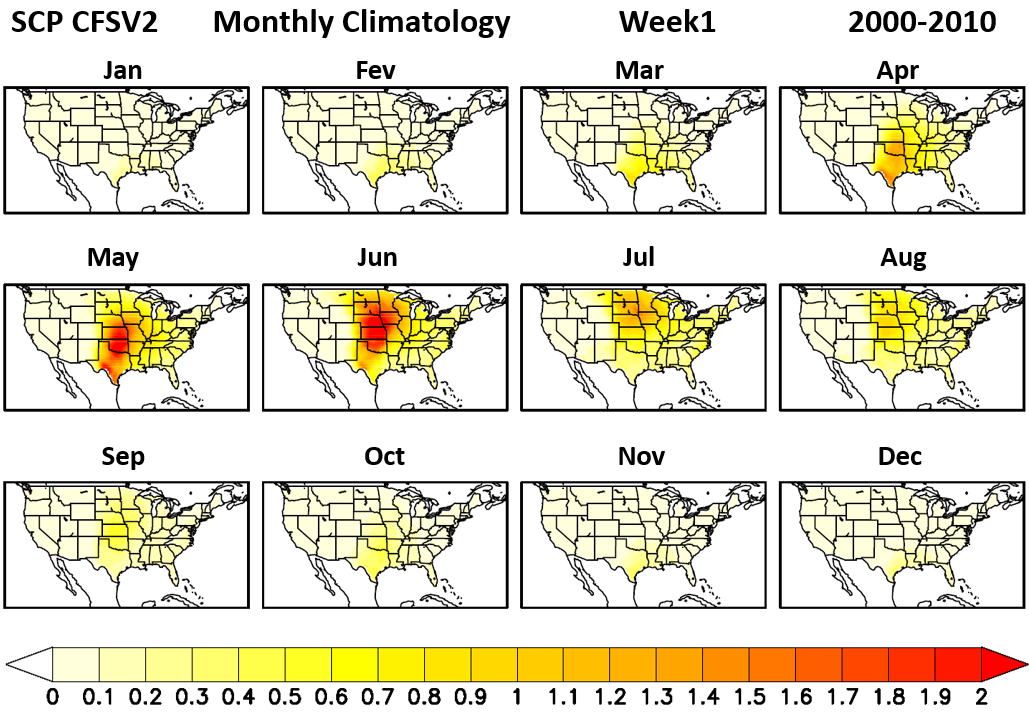 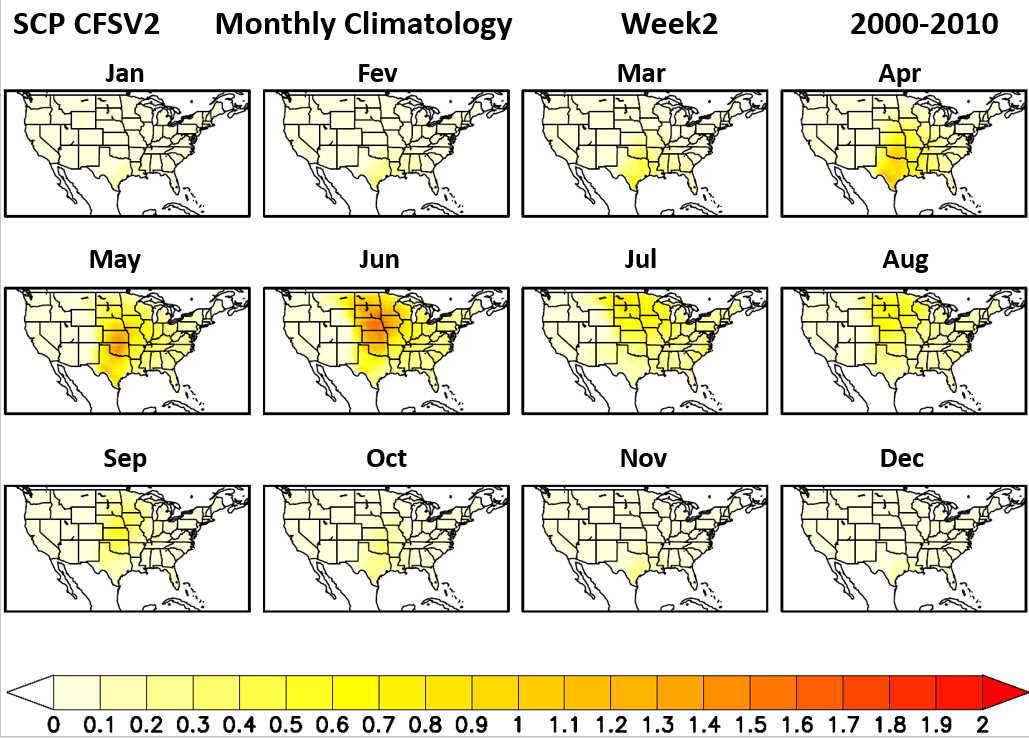 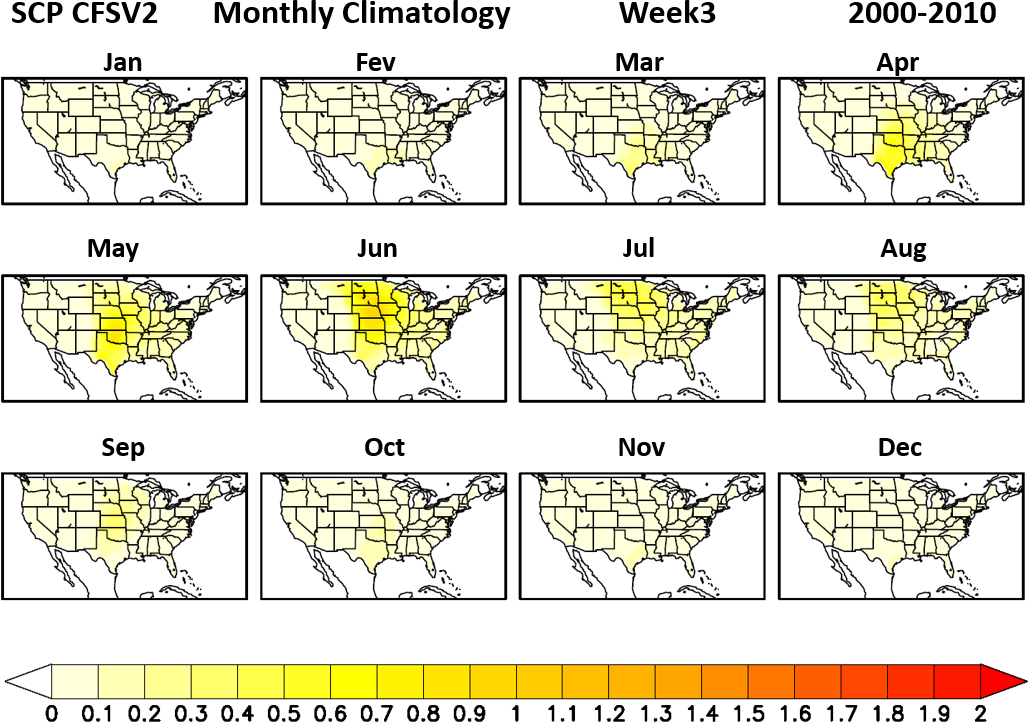 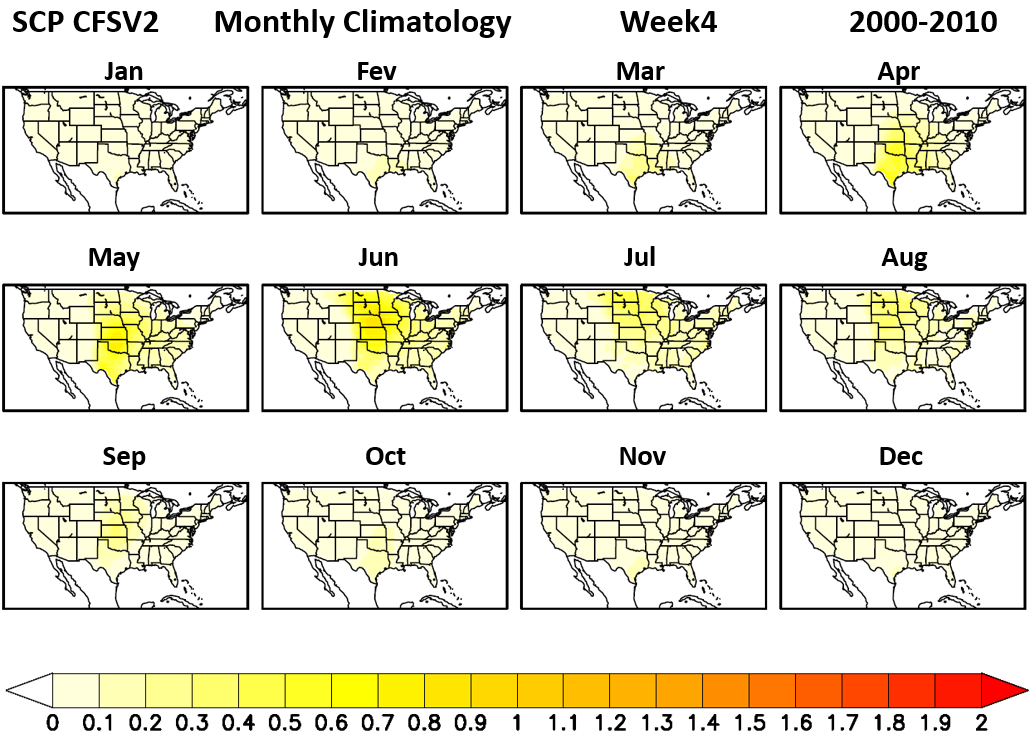